Erstsemestereinführung WS 2019/20
Melisa & Marco
Agenda
Fachschaft Wirtschaft
Studium
Universität
Leben in Regensburg
Ersti-Woche
Wer ist die Fachschaft Wirtschaft?
Fachschaft Wirtschaft
Fachschaft Wirtschaft
Besteht aus 8 gewählten WiWi-Studenten
Wird unterstützt von weiteren Mitgliedern
Wir vertreten die Interessen der Studenten der Fakultät für Wirtschaftswissenschaften
[Speaker Notes: Unterstützt von ehrenamtlichen Helfern, Foto]
Services
Offizielle Studienberatung
Informationsveranstaltungen
Altklausurensammlung (auch zum Download)
WiWi-Fete und Sommerfest
Freizeitevents (WiWi on Snow)
Glühweinverkauf,  etc.
Forum und FAQs
www.fachschaft-wirtschaft.de
[Speaker Notes: Auf andere Inhalte Hinweisen: (Jobs / SHK / Praktika nur noch MCS), Forum, Kontaktadressen zur Fachschaft, FAQ‘s]
Einfach mitmachen!
Wir suchen laufend neue Mitglieder, um den Service für unsere Studenten erhalten und erweitern zu können
[Speaker Notes: Recruiting Veranstaltung ansetzen, nach ErstiWE ; Hinweis auf Verpflegung! Achtung auf die Startseite bzgl. Zeit und Raum verweisen!
Facebook-Veranstaltung > detailierte Infos über die Arbeit der FS]
Wofür seid ihr eigentlich hier?
Studium
Studiengänge
Vier Studiengänge
BWL
VWL
IVWL
Winfo
Abschluss mit „Bachelor of Science“ (B. Sc.)
[Speaker Notes: Bereits Erfahrung vergangener BA-Semester vorhanden! Seit 2005Masterstudiengänge bauen auf die B.Sc.s auf]
Bachelorprüfungsordnung
Die Bachelorprüfungsordnung (BPO) ist die rechtliche Grundlage für alle Bachelor-Studiengänge
Sie regelt den Ablauf eures Studiums

 Unter „Top-Links“ auf der Fachschafts-Homepage 			www.fachschaft-wirtschaft.de
[Speaker Notes: Viele Fragen werden so schon beantwortet!]
Zeitlicher Rahmen
Regelstudienzeit: 6 (Fach-)Semester (wichtig für BAföG)
Unterteilung in 2 Studienphasen von je 3 Semestern
1. Phase: Grundlagen und Überblick über die verschiedenen Fachgebiete
2. Phase: Spezialisierung
Das Studium muss nach 8 (Fach-)Semestern abgeschlossen sein!
[Speaker Notes: Es existieren Härtefallregelungen, welche ein Studium über diese Grenze hinaus ermöglichen. Jedoch gelten die in Ausnahmefällen.]
Studienablaufpläne
Empfehlung zum Ablauf des Studiums
Der vorgeschlagene Plan ist nicht verpflichtend, aber sinnvoll
Die Ablaufpläne findet ihr:
im Bachelor-Info-Guide  (wird im Laufe der Woche verteilt)
der WiWi-Fakultäts-Homepage 
und auf der Fachschafts-Homepage
www.fachschaft-wirtschaft.de
[Speaker Notes: Auf Änderungen hinweisen]
Modulgruppen
Alle Module sind Modulgruppen zugeordnet
Module müssen nicht unbedingt bestanden werden, dafür aber alle Modulgruppen! (Außerdem müssen mindestens die Hälfte aller Module in einer Modulgruppe bestanden werden) 
Der Modulkatalog legt fest, mit welcher Gewichtung das Modul in die Modulgruppe eingerechnet wird (ECTS)
[Speaker Notes: Nicht bestandene Kurse können durch bestandene Kurse im gleichen Modul ausgeglichen werden.]
Modulgruppen-Beispiel „Quantitative Grundlagen“
Module
Bestehen meist aus Vorlesung und Übung jeweils einmal pro Woche
Prüfungen sind i.d.R. in den 4 Wochen nach Vorlesungsende, vereinzelt aber schon während der Vorlesungszeit
[Speaker Notes: Gegenteil von c.t. ist s.t. = sine tempore
In erster Phase kaum relevant]
Noten
Noten: 1 (sehr gut) bis 5 (nicht ausreichend)
Notenabstufungen: 1,0 - 1,3 - 1,7 - 2,0 - 2,3 - 2,7 ... - 5,0
Note schlechter als 4,0: Prüfung nicht bestanden
Alle Prüfungsleistungen fließen in die Bachelor-Gesamtnote mit ein – vom ersten Semester an!
Kreditpunkte (ECTS)
Jede Phase umfasst 90 ECTS
Die meisten wirtschaftswissenschaftlichen Kurse umfassen 6 ECTS
ECTS bestimmen das Gewicht der Einzelnote für die entsprechenden Modulgruppennoten und die Gesamtnote
Zweite Phase wird 1,5fach gewichtet zur Bestimmung der Endnote
Beispielrechnung
Beispielrechnung
Allgemein: Summe(Note * ECTS) / Summe(ECTS) = Modulgruppennote
Beispielmodulgruppe: 38,4 / 18 = 2,133333
Hinweis: Nur die ersten zwei Dezimalstellen werden beachtet, der Rest wird abgeschnitten
[Speaker Notes: Es findet also keine Rundung statt!
Notenrechner im Laufe der nächsten Zeit HP]
Prüfungszeitraum
Die ersten 4 Wochen der vorlesungsfreien Zeit („Semesterferien“)
Einzelne Prüfungen können vorgezogen stattfinden
Prüfungstermine werden langfristig geplant
Zu finden auf den Seiten des Prüfungsamtes und der Fachschafts-Homepage
Anmerkung: vorläufiger Plan kann zur Orientierung verwendet werden
[Speaker Notes: - Die Fachschaft schaut immer mit drüber um einen guten und reibungslosen Ablauf zu gewährleisten.- Prüfungsamt Page: Top-Link auf FS-Seite]
Prüfungsanmeldung nicht verpassen!
www.fachschaft-wirtschaft.de



			www.facebook.com/fswiwi



			fs_wiwi_ur
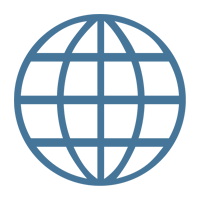 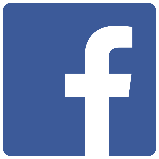 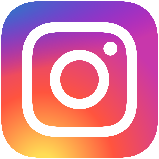 [Speaker Notes: Webseite: Notenrechner, Präsentation 
Facebook/Insta: aktuelle Veranstaltung, Reminder Prüfungsanmeldung
E-Mail: bei allen Fragen]
FlexNow 2!
Anmelden zu Klausuren und Einsehen von Prüfungsergebnissen erfolgt online über FlexNow 2! 
www.flexnow.uni-regensburg.de
Wichtig: Anmeldung zu Klausuren nicht vergessen!!
 (i. d. R. 4 Wochen vor Vorlesungsende)
Anmeldung auch bei Wiederholungsprüfungen nötig!
[Speaker Notes: Anmeldung im E-Learning ersetzt nicht die FlexNow-Anmeldung!]
Prüfungswiederholung
Nur einmal und nur bei nicht bestandenen Prüfungen! (Ausnahmefall!)
Generell nur im Folgesemester möglich (außer bei Auslandssemester), aber nicht verpflichtend
Es zählt die Note der Wiederholungsklausur (auch wenn diese schlechter ist)
Wichtig: Bis zum Ende des 2. Semesters muss man mindestens 5 Kurse und zum Ende des 3. Semesters 10 Kurse der 1. Studienphase bestanden haben!
[Speaker Notes: Ausnahmen für den Wiederholungsfall: Auslandssemester im Rahmen des Studiums

Trotz der Wiederholungsfrist ist eine Anmeldung erforderlich! Erfolgt eine solche nicht, wird im nächsten Semester die Note des Erstversuchs nochmal verbucht (=Zweitversuch). Das gilt aber nicht, falls sich jemand durch Wiederholungsprüfung angemeldet hat und nicht erscheint. Dann wird "Versäumnis Note 5,0" verbucht (d.h. auch Verschlechterung möglich!)]
Zwischenzeugnis
Nach Abschluss der 1. Studienphase
Kann beim Prüfungsamt beantragt werden
Nützlich bei Bewerbungen
Wer vorher eine Notenübersicht benötigt, erhält diese ebenso beim Prüfungsamt
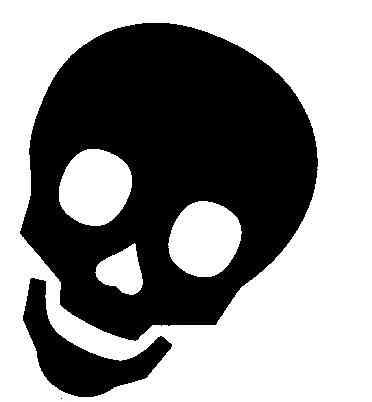 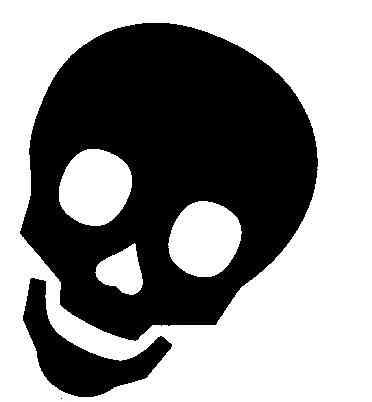 Dinge, die nicht passieren sollten!
Eine Modulgruppe endgültig nicht bestehen:Folge: ZwangsexmatrikulationKein WiWi-Studium an bayerischen Universitäten mehr möglich!
Nach 2. Semester keine 5 Kurse bestanden odernach 3. Semester keine 10 Kurse bestandenFolge: Keine Zulassung zu weiteren Prüfungen im ErstversuchDas WiWi-Studium ist an der Uni Regensburg beendet, aber an anderen Hochschulen noch möglich.
[Speaker Notes: Notiz zum unteren Kästchen: Keine Zulassung zu weiteren Prüfungen im Erstversuch, aber keine Exmatrikulation
Rechtzeitig planen und unter Umständen dann ein Urlaubssemester einplanen!!!]
Zusatzkurse/ -ausbildung
IT-Ausbildung: Programmiersprachen, Word, Excel, Grafik, …
Sprach- und Rhetorik-Kurse (auch spezielle Kurse für Wirtschaftswissenschaftler) 
Internationale Handlungskompetenz (IHK)
[Speaker Notes: Teilweise können Zusatzkurse in der zweiten Studienphase im Wahlmodul eingebracht werden. Hierfür veranstalten wir aber eine gesonderte 2. Phase Info. Können auch in der ersten Phase absolviert werden.]
Honors-Elitestudiengänge
Honors-Programm (BWL, VWL, IVWL, Winfo) im Rahmen des „Elitenetzwerk Bayern“
Aufnahme ab der 2. Studienphase
Auswahlkriterien: Note der 1. Phase, Abiturnote, Praktika, Fremdsprachen, ehrenamtliches Engagement, Vorstellungsgespräch
Aufnahme: etwa 15 Studenten pro Semester
Motto: „Fordern und fördern“  vielfältige zusätzliche Studienanforderungen: u. a. Exkursionen, Seminare, Projekte 
Infos: www.honors.de
Master
BWL, VWL, iVWL, Winfo
Zusätzlicher Master für Immobilienwirtschaft
Die Regelstudienzeit beträgt vier Semester
Weitere vertiefende Spezialisierung möglich
Zulassungsvoraussetzungen stehen in der Prüfungsordnung
www.fachschaft-wirtschaft.de
[Speaker Notes: Achtung alle Noten zählen zum Schnitt!]
Stundenplan
Online-Vorlesungsverzeichnis der WiWi-Fakultät: 
Link auf unserer Webseite
Aktuell und verbindlich sind nur die Aushänge der Lehrstühle am „Blauen Brett“ gegenüber der WiWi-Bibliothek bzw. den Websites der Lehrstühle
Meist stehen mehrere Übungstermine zur Auswahl
[Speaker Notes: Eine gesonderte Stundenplaneinführung findet am Dienstag um 13:00 Uhr im Audimax statt.]
Nützliches
Auf den Seiten des Prüfungsamtes gibt es Merkzettel (u.a. für den Krankheitsfall bei Prüfungen) 
Alle möglichen Wahlkurse und der Aufbau der Module sind im Modulkatalog zu finden (auf den Seiten der Fakultät)
			www-wiwi.uni-regensburg.de

Die BPO sollte jeder einmal selbst lesen
[Speaker Notes: BPO2011]
Und wo seid ihr jetzt?
Universität
[Speaker Notes: Die Universität Regensburg wurde am 18. Juli 1962 per Beschluss des Bayerischen Landtags gegründet. In diesem Wintersemester sind etwas mehr als 20.000 Studenten an der Uni immatrikuliert.]
Fakultätsrat
[Speaker Notes: Sie ist in 11 Fakultäten und etwa 182 Lehrstühle untergliedert, hier seht ihr den Aufbau der WiWi-Fakultät. Der Dekan leitet zusammen mit dem Prodekan die Fakultät, der Studiendekan kümmert sich u.a. auch für die studentischen Angelegenheiten (Evaluationen) und der Forschungsdekan beschäftigt sich mit forschungsbezogenen Themenstellungen. 

Neue dekane einfügen]
Bibliotheken der Universität
Zentralbibliothek mit Teilbibliotheken
WiWi-Bibliothek
Öffnungszeiten Mo-Fr 08:00-24:00 Uhr, Sa/So 8:00-22:00 Uhr
Ausleihe nur mit Studentenausweis möglich
Onlinekatalog zum Vorbestellen (Regensburger Katalog)
Bibliotheksführung (Online-Anmeldung)
[Speaker Notes: Aus dem Präsenzbestand der WiWi-Bibliothek kann nicht ausgeliehen werden. Meist stehen aber im Magazin/Fernleihe noch Exemplare die Online bestellt werden können. Oder in Lehrbuchsammlung (Z Bib) ausleihen]
Weitere Einrichtungen
Rechenzentrum (Infostand)
Sportzentrum
Akademisches Auslandsamt
ZSK (Fremdsprachen + Rhetorik)
Studentenwerk (Mensa, BAföG, Wohnheime)
Marketing- & Career Service
[Speaker Notes: RZ: passwort vergessen
Sportzentrum Passbild und 15€ im Semester (Mensakarte auch notwendig)
Auslandsamt: Infos zu Auslandssemester, Bewerbung für 5.Semester im 3., (unzählige möglichkeiten in rgb), eigene Infoveranstaltungen
Der Marketing & Career Service (MCS) ist das Bindeglied zwischen Unternehmen und Studierenden, indem er den Informationsaustausch und die Kontaktaufnahme unterstützt und fördert.]
Studentenkanzlei
Beurlaubung (Praktika, Ausland)
Studienfachwechsel
Dokumente wie Studentenausweis
Immatrikulation / Exmatrikulation

	 		Rückmeldung nicht vergessen!
[Speaker Notes: Beurlaubung  Hochschulsemester werden weiter gezählt, Fachsemester nicht!
Zeitpunkt der Rückmeldung auf Immatrikulationsunterlagen]
Und was gibt’s neben dem Studium?
Leben in Regensburg
Ein paar Infos
Die Regensburger Altstadt ist UNESCO Weltkulturerbe
Regensburg hat wohl die höchste Kneipendichte Deutschlands
Rund 350 Cafés, Bar und Clubs
Es gibt über 30.000 Studenten in Regensburg
[Speaker Notes: Ca. 135000 Einwohner 15 Prozent sind Studenten!
Achtet auf eure Jacken!!]
Hinweis
Einwohnermeldeamt
Jeder hier Wohnhafte muss in Regensburg gemeldet sein
Bürgerbüros: Dr.-Martin-Luther-Straße 3 bzw. Brennesstraße 16 und Friedrich-Viehbacher-Straße 3
[Speaker Notes: Wenn man sich nicht meldet und erwischt wird gibt es Geldstrafen!]
Der optimale Einstieg ins Studium:
Erstiwoche
Zeitplan
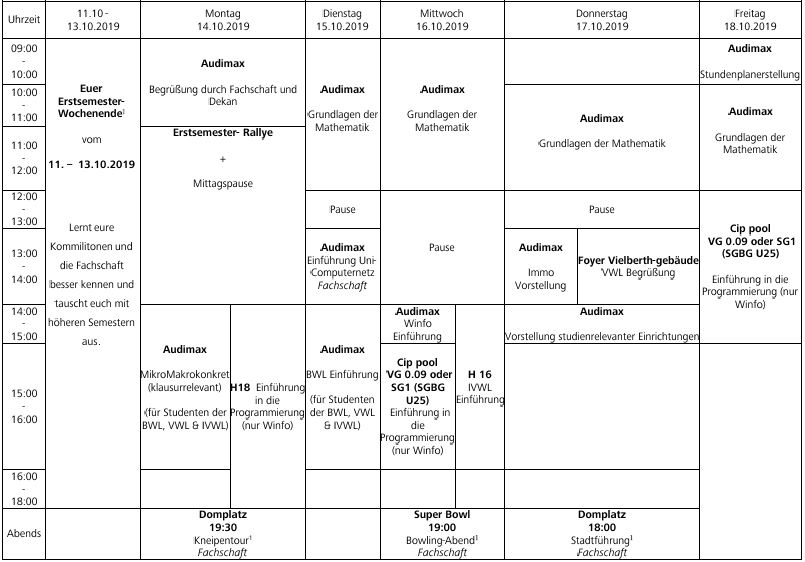 Kneipentour – Heute
Montag, 14.10.2019 um 19:30 Uhr
Treffpunkt: Dom - vor der Reiterstatue
Bushaltestelle Thundorfer Straße, Linie 2, 4, 11
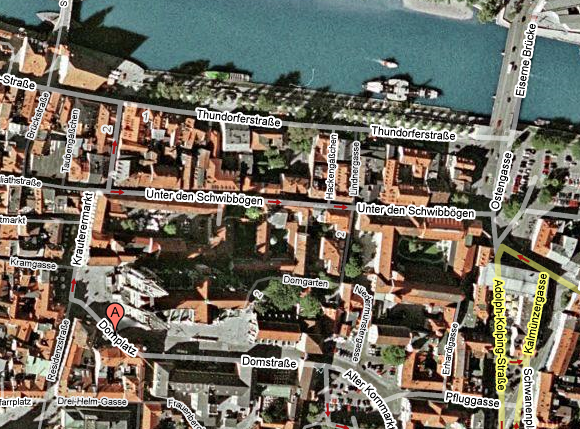 Mittwoch Bowling-Abend (19 Uhr)
Jeder, der selbst zum Gewerbepark findet, soll bitte selbst hinfahren
Adresse: SuperBowl im Gewerbepark D 44
Wir bringen Euch auch hin:
Treffpunkt: Vorplatz Hauptbahnhof (18 Uhr)
Bus-Linien:  
5 Richtung Donaustauf, Ausstieg: Gewerbepark
8 Richtung Grünthal, Ausstieg: Lechstraße
[Speaker Notes: Vorbestellte Karten könnt ihr bei der uni rallye vor H20 abholen]
Erstsemester-Wochenende
Abfahrt: Freitag, 20.10.2017
Treffpunkt: Fachschaftszimmer
Rückfahrt: Sonntag, 22.10.2017

Für alle Teilnehmer: weitere Infos per Email
[Speaker Notes: Ort und Zeit werden noch bekannt gegeben]
Fragen?
Email an info@fachschaft-wirtschaft.de
Erstsemester Facebookgruppe: 
	„Wiwi Erstsemester Uni Regensburg 2019“
Einfach vorbeischauen - RW(S) 003
[Speaker Notes: Offene Beträge für Ersti Woche]
Unirallye
Direkt im Anschluss
Rallyekarte findet ihr in der Ersti-Tüte (wichtig!)
Startpunkt steht auf der Karte
Insgesamt 5 Stationen
Bitte Stationen in der angegebenen Reihenfolge durchlaufen
Viel Spaß und Erfolg!
[Speaker Notes: Falls noch keine Tüte, nach der Veranstaltung eine holen (jeder braucht eine!)
Gruppen bitte so zusammen bleiben, wie sie auf der karte stehen, auch wenn ihr jetzt schon Leute gefunden habt, sicher mehr Spaß auch noch ein paar andere zu treffen…! Außerdem kommt es sonst zu Stau an den einzelnen Stationen, und ihr könnt evtl. nicht die kleinen Extras abstauben, die wir für euch bereit halten ;) 
Dauer: ca. 1 Stunde, Zeit Ab 12 Uhr gibt’s an der Kugel Getränke 
Gut auf die Ralleykarte aufpassen, an einigen Stationen warten Überraschungen und Bier ]
Und los geht’s…
Vielen Dank für eure Aufmerksamkeit und viel Spaß an der Uni Regensburg!
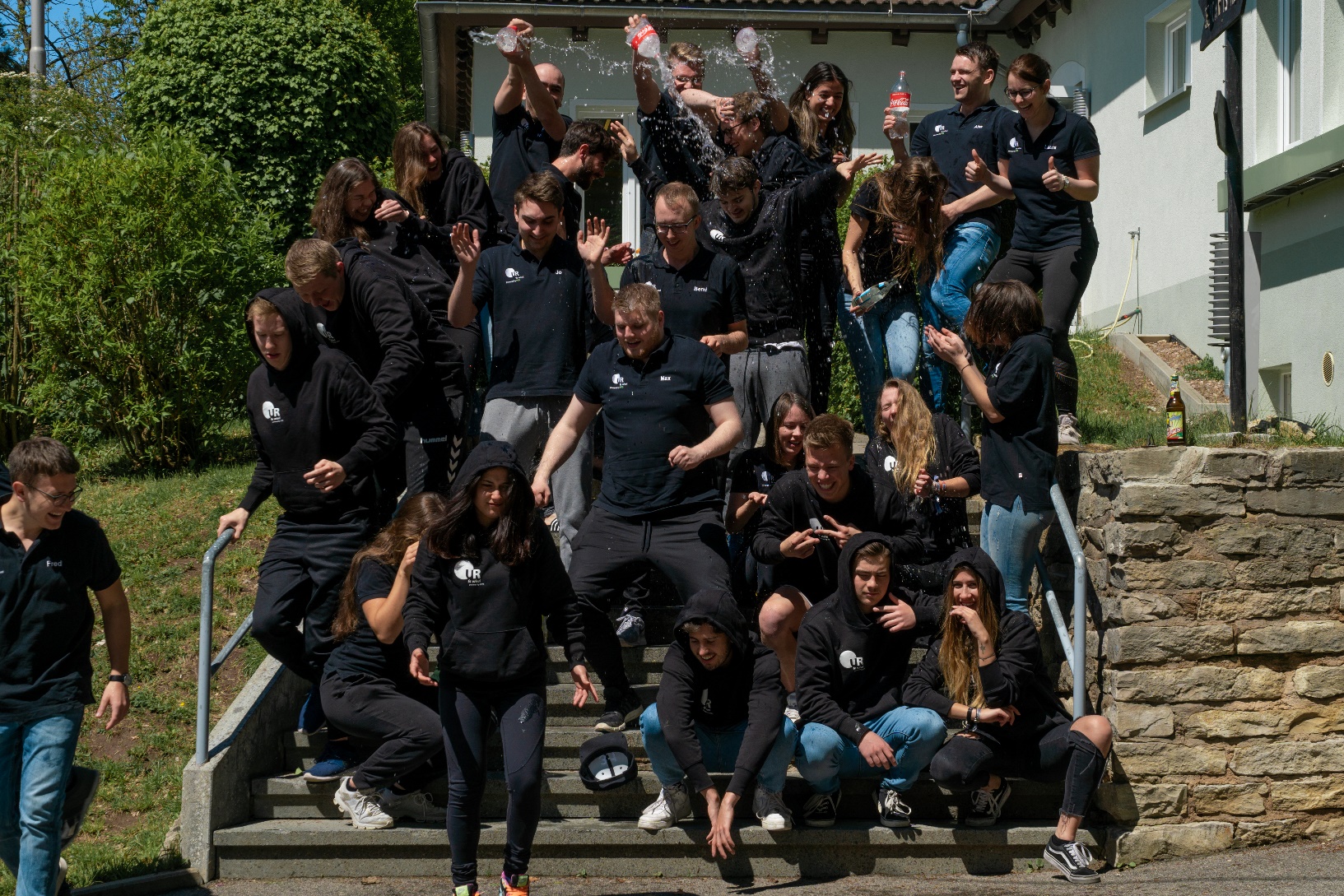